COURSE NAME: PHYSICAL GEOGRAPHY (Climatology and Oceanography)COURSE CODE: EDU146DEPARTMENT OF EDUCATION (GEOGRAPHY)
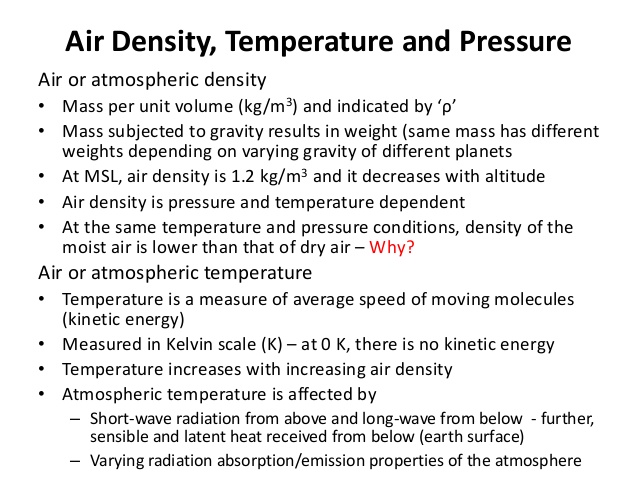 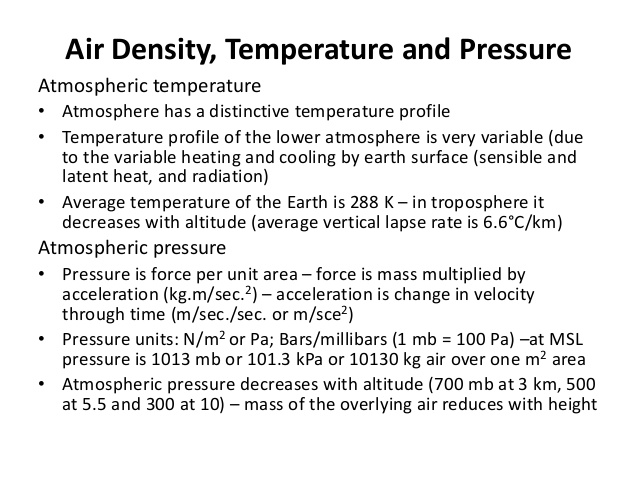 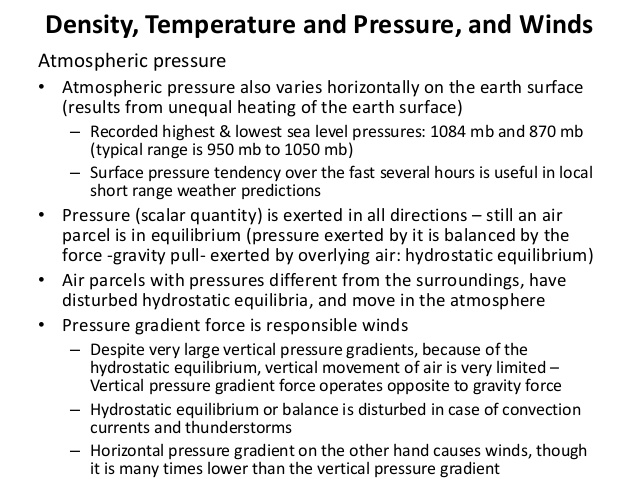 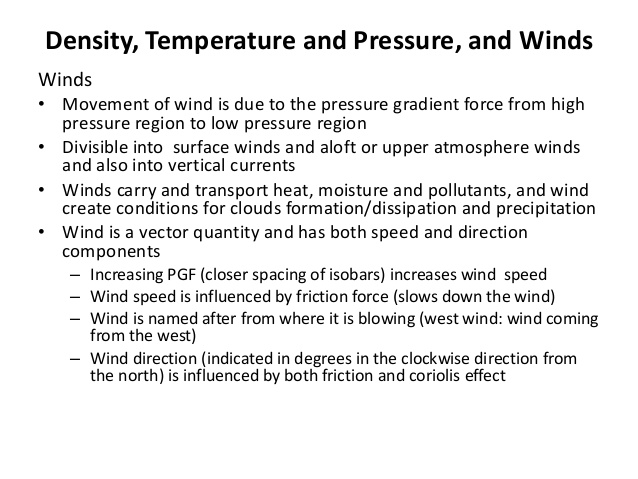 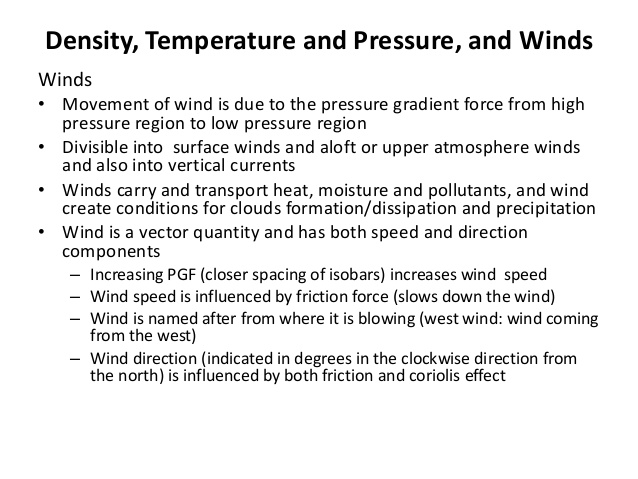 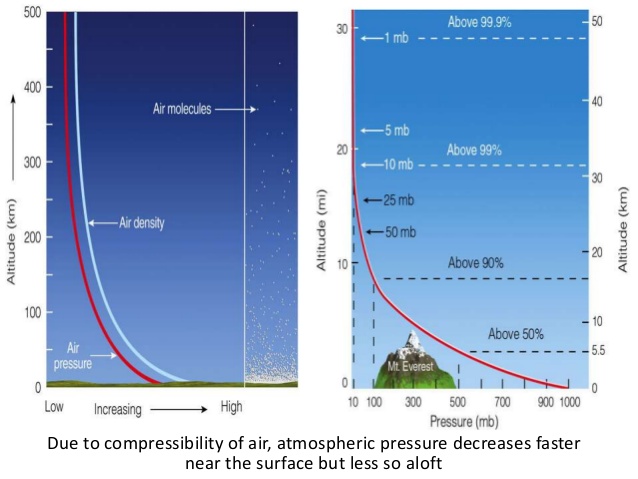 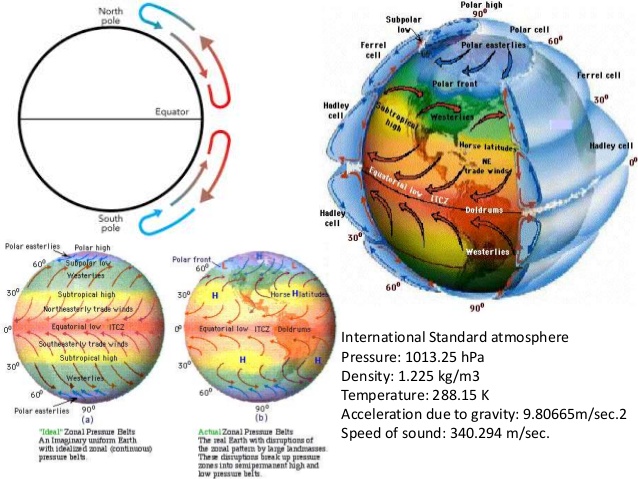 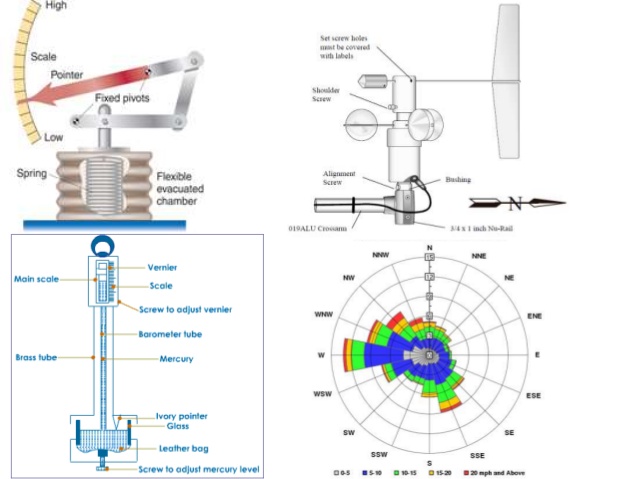 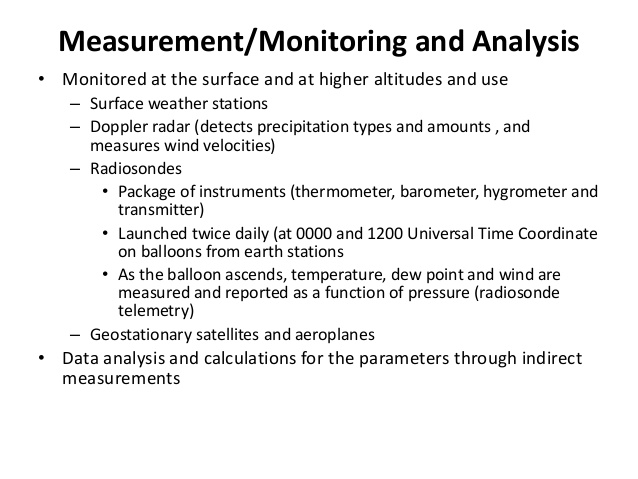 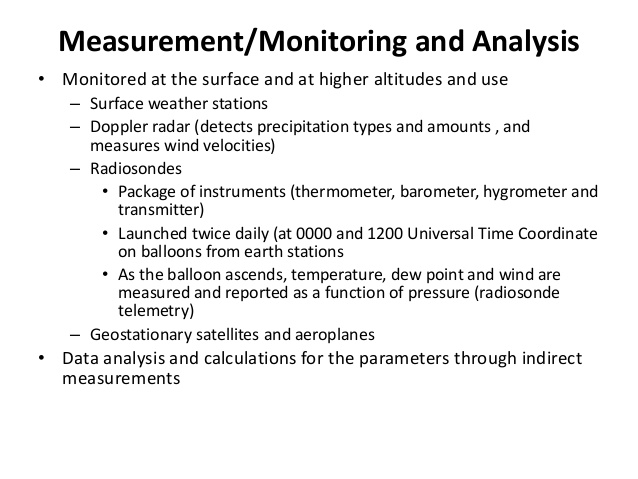 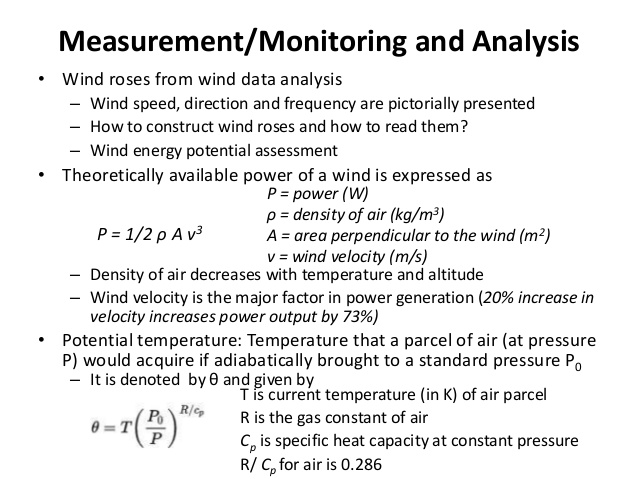 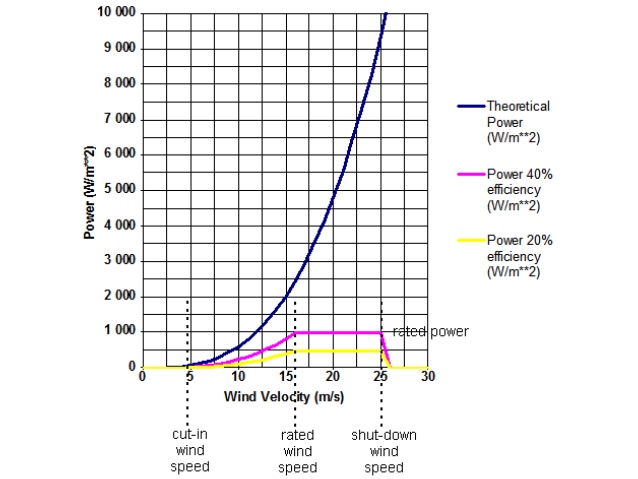 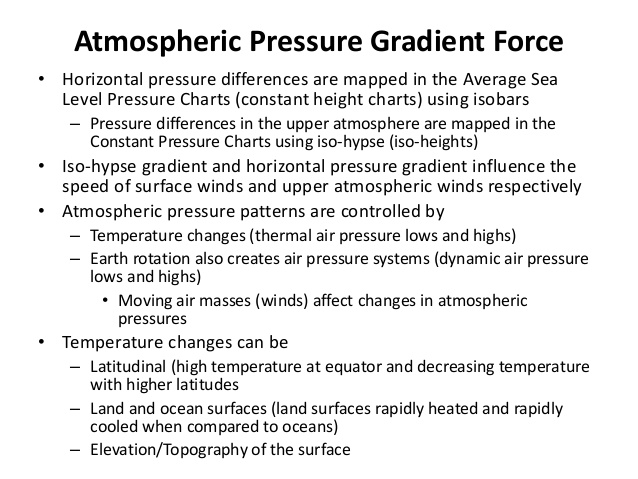 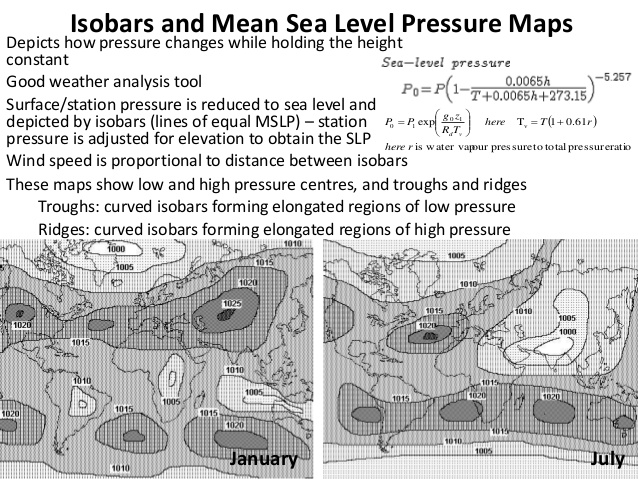 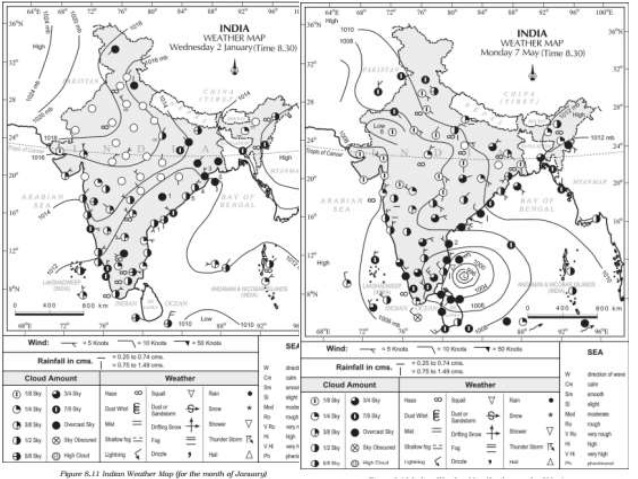 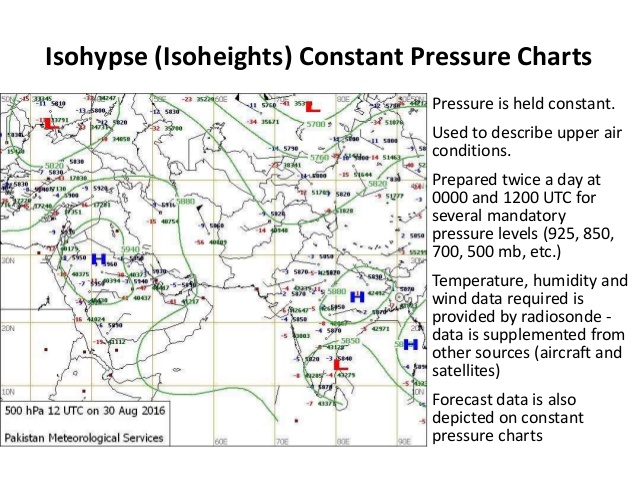 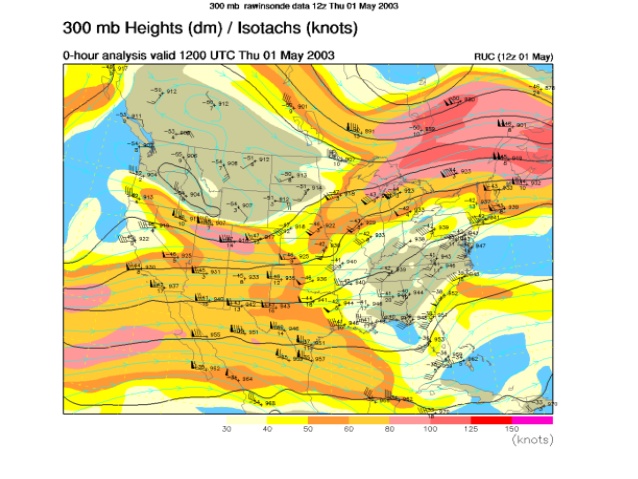 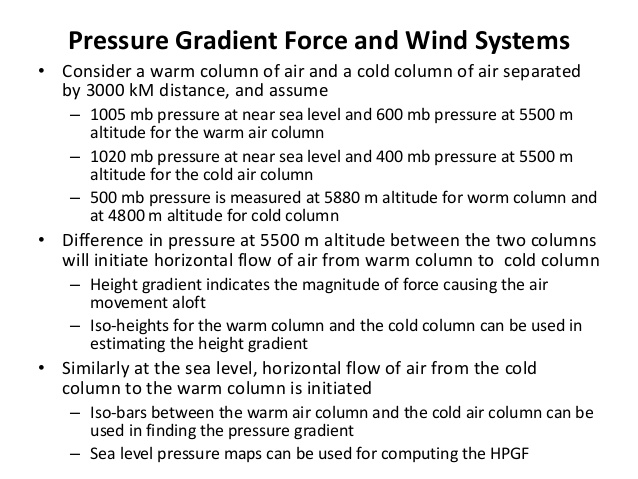 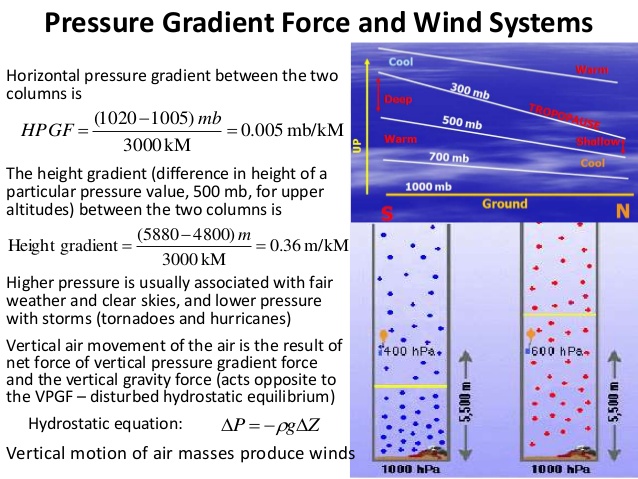 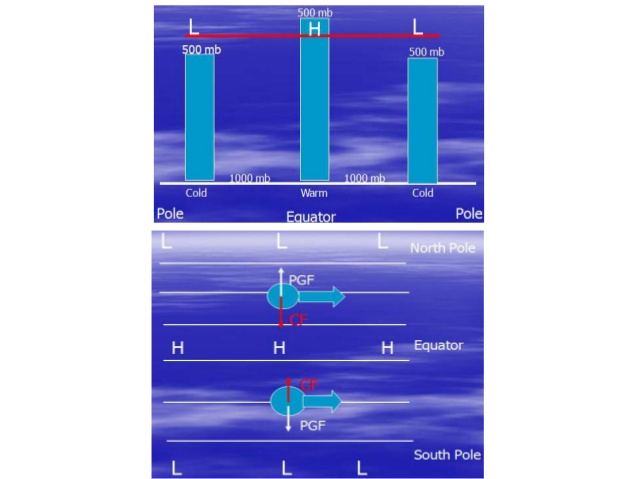 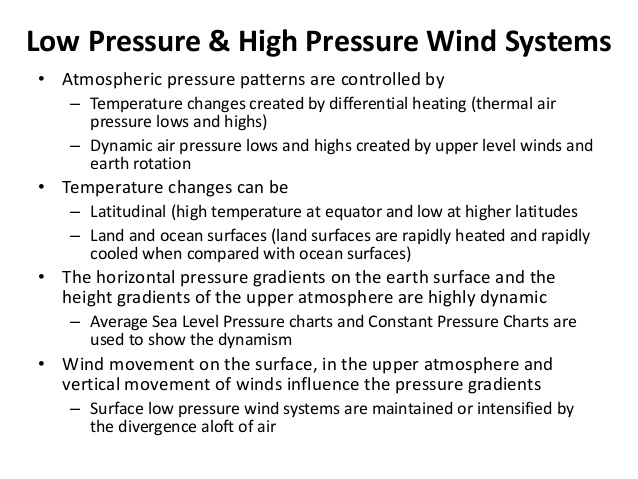 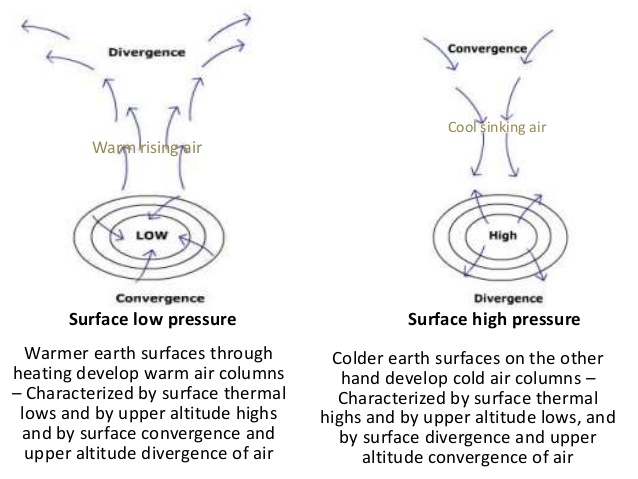 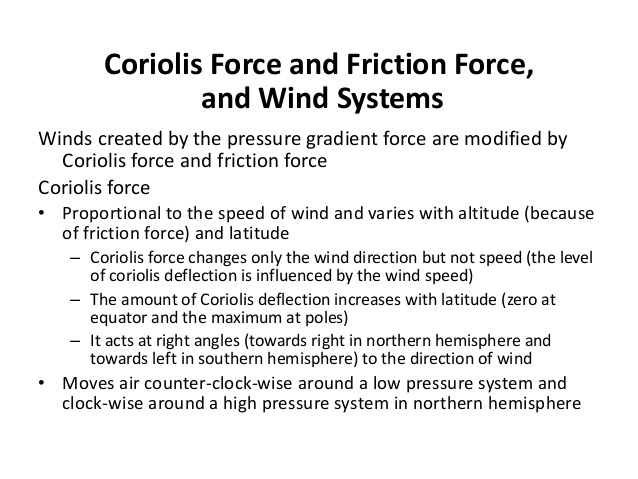 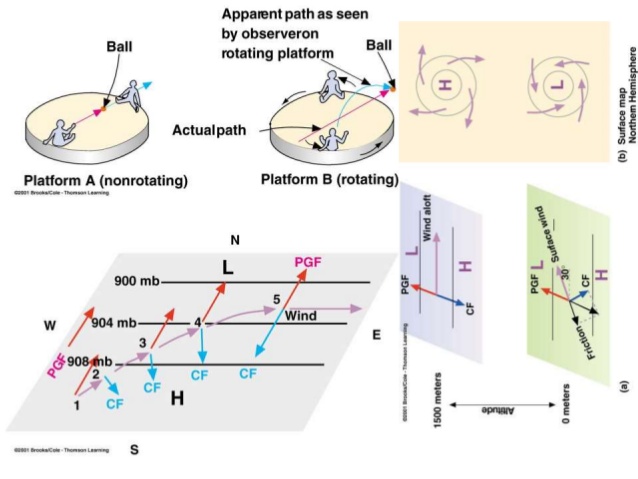 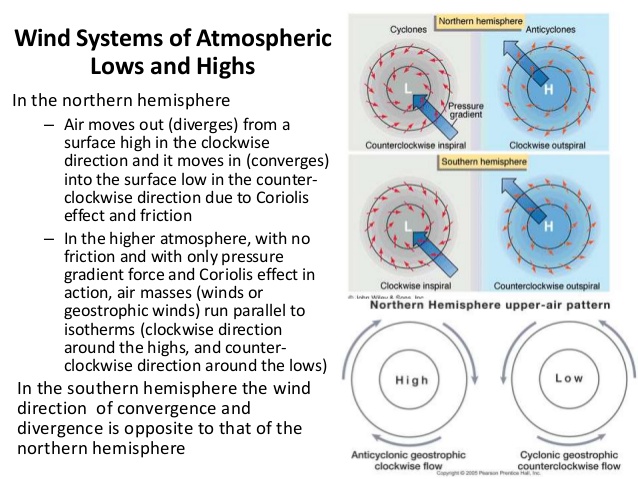 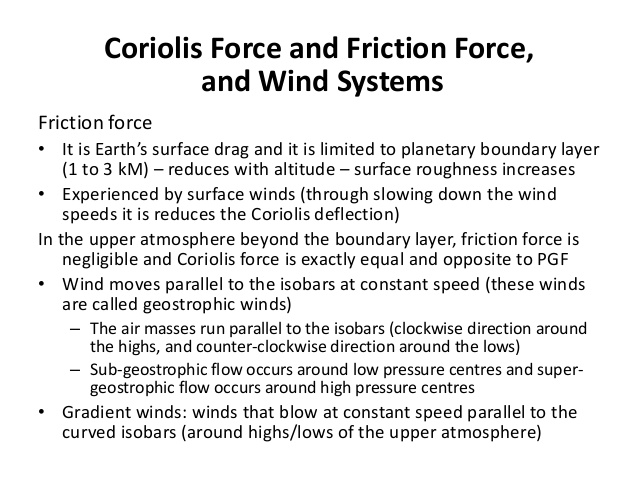 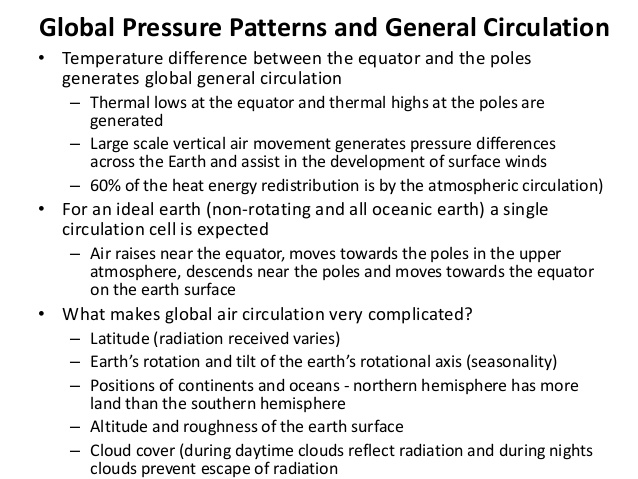 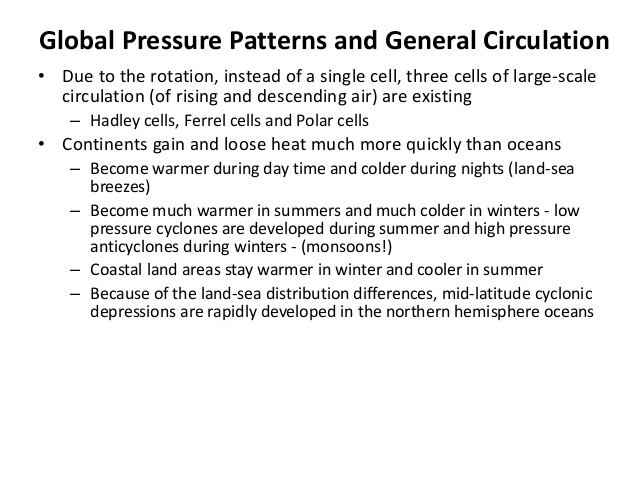 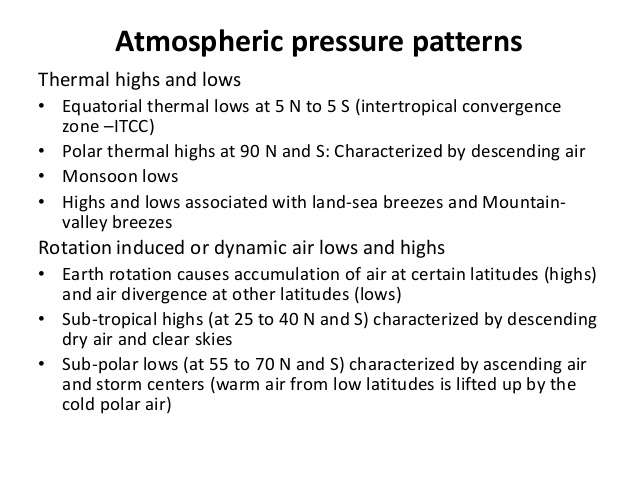 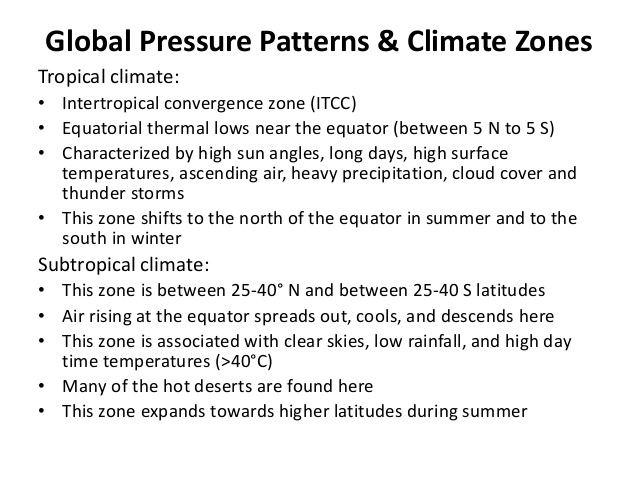 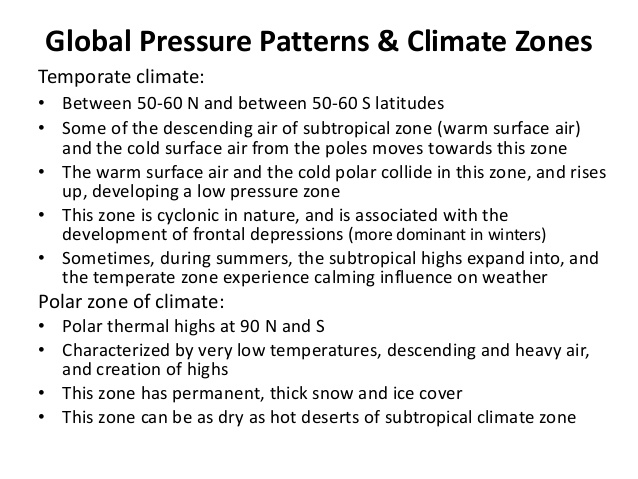 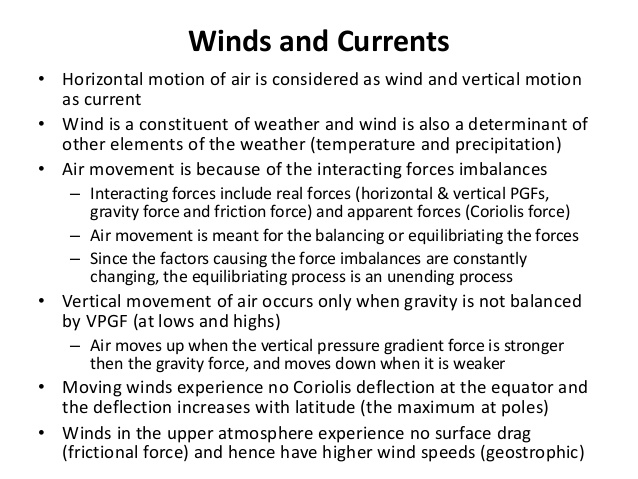 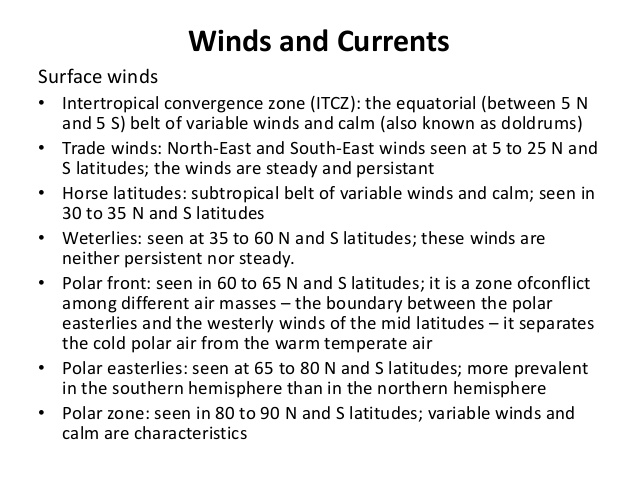 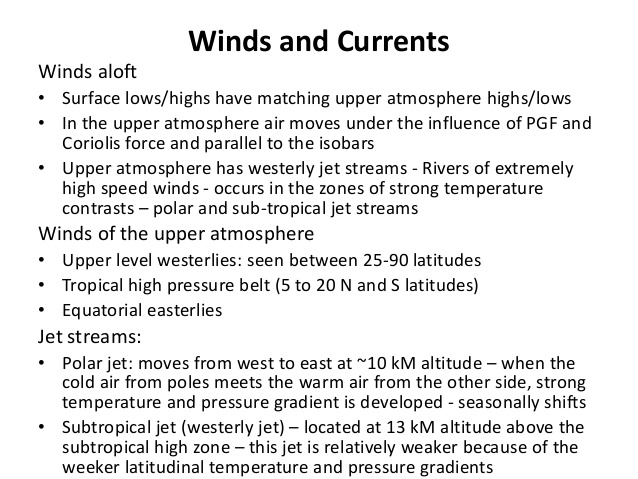 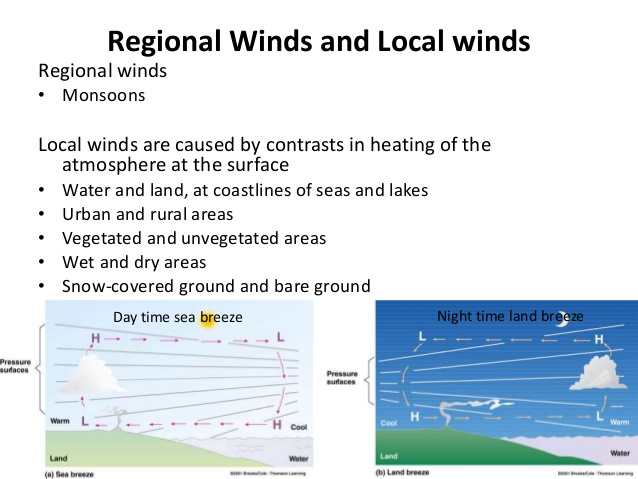 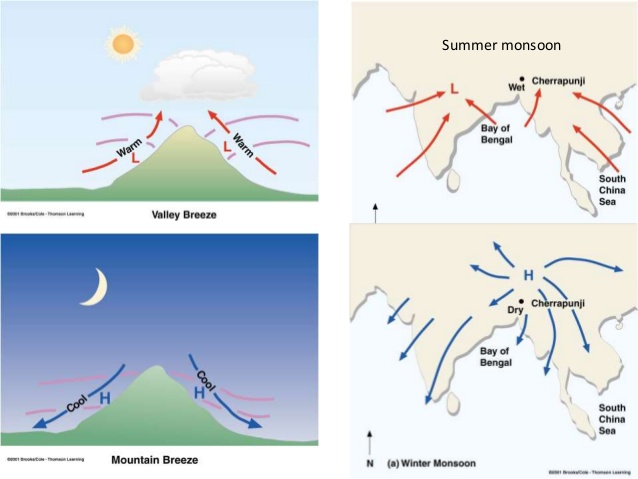